Flipped Classroom in Resident Education – Engaging the Advanced Learner
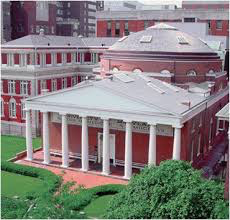 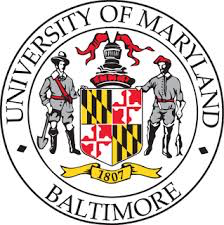 Ramya Swamy M.D, MPH
Associate Professor
Ophthalmology and Visual Sciences
University of Maryland, Baltimore
Disclosures
No relevant financial disclosures
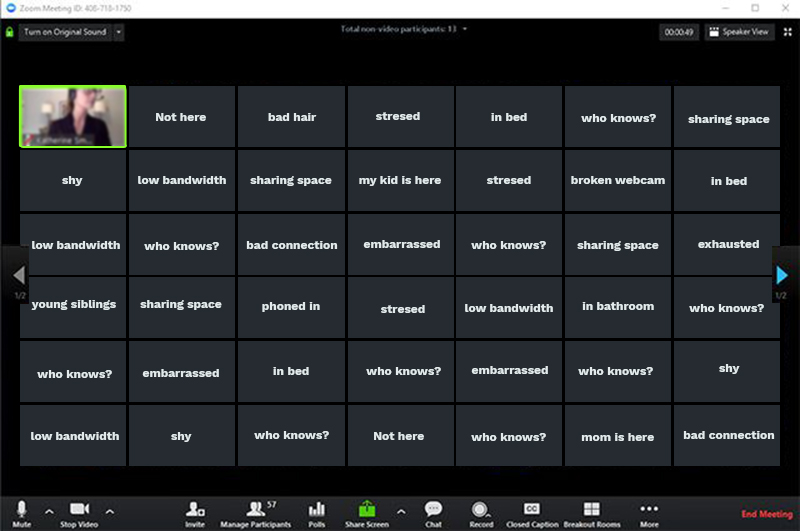 Resident Didactics Today
[Speaker Notes: Lack of engagement
Unclear if there is active participation from the learner
No way to test if the learner knows how to apply the principles discussed]
Outline
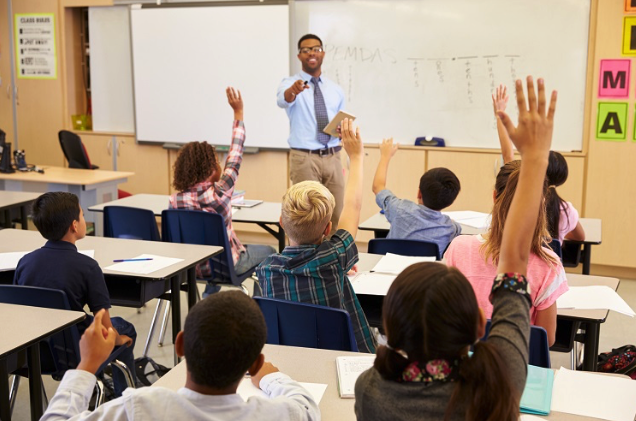 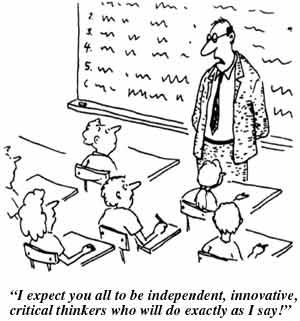 Solution - Flipped Classroom
Teaching format that encourages active participation from the learner
Learner is assigned material prior to the teaching session (pre-reading, recorded lectures, podcasts, etc.)
During didactics with the instructor – the learner and instructor participate in discussion and small group activity
Flipped Classroom
Slide Courtesy of Dr. Pavlina Kemp
Pros and Cons of a Flipped Classroom
Improves motivation
Improves understanding
Increases satisfaction
More interactive
Facilitates discussion and feedback
Higher course burden
Increases pressure to perform
Significant preparatory time for faculty
Slide Courtesy of Dr. Pavlina Kemp
Can surgical training be done through flipped model?
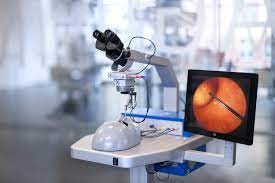 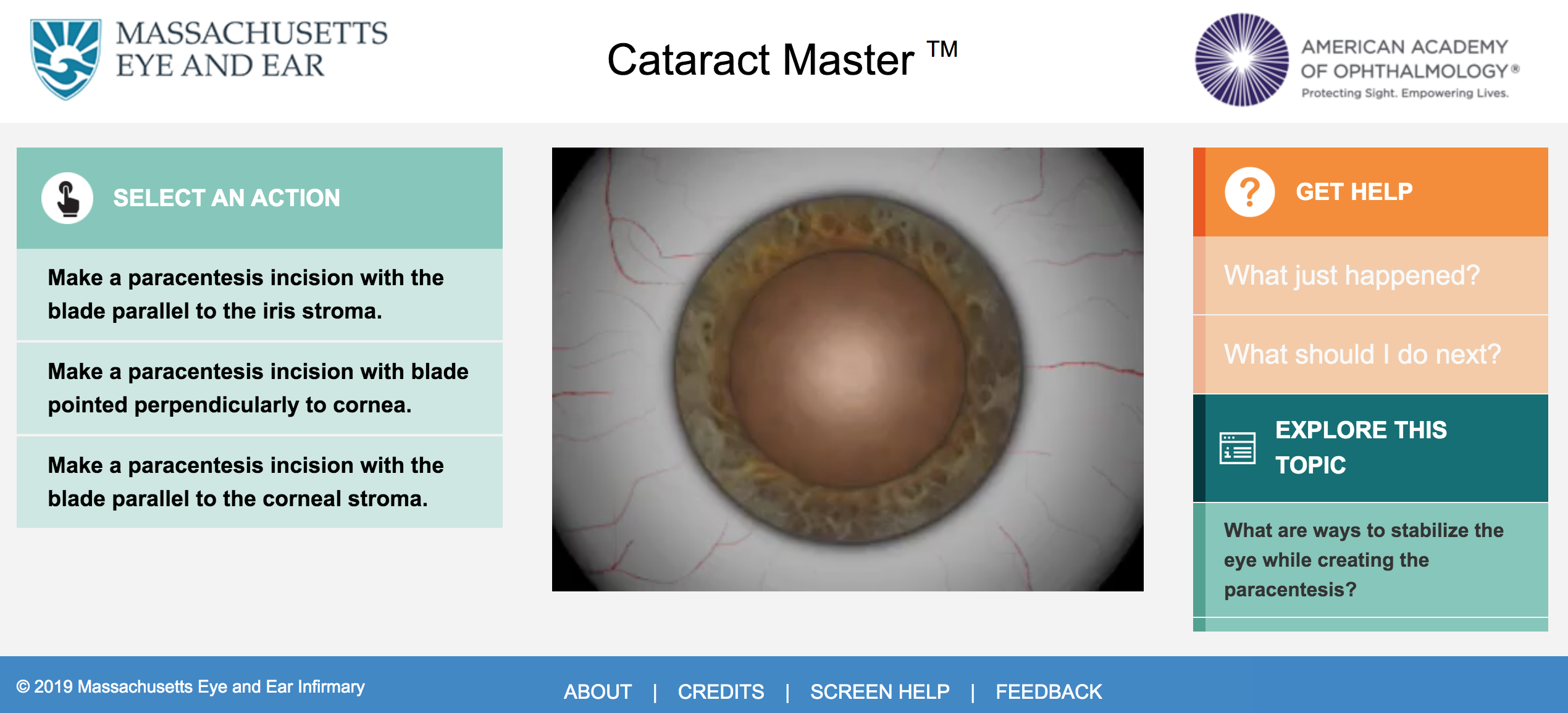 Can surgical/ procedural training be done with flipped classroom model?
Q. Can ophthalmology residents be taught laser surgical procedures through remote flipped classroom training?
Methods: Video based instruction with self learning modules






Palmer, J., Nguyen, G., Alexander, J., Levin, M. R., & Swamy, R. (2022). A Novel Method for Teaching Laser Peripheral Iridotomy and Selective Laser Trabeculoplasty Using Video Instruction and Model Eyes. Journal of Academic Ophthalmology, 14(01), e1-e6. deo based instruction with use of inexpensive
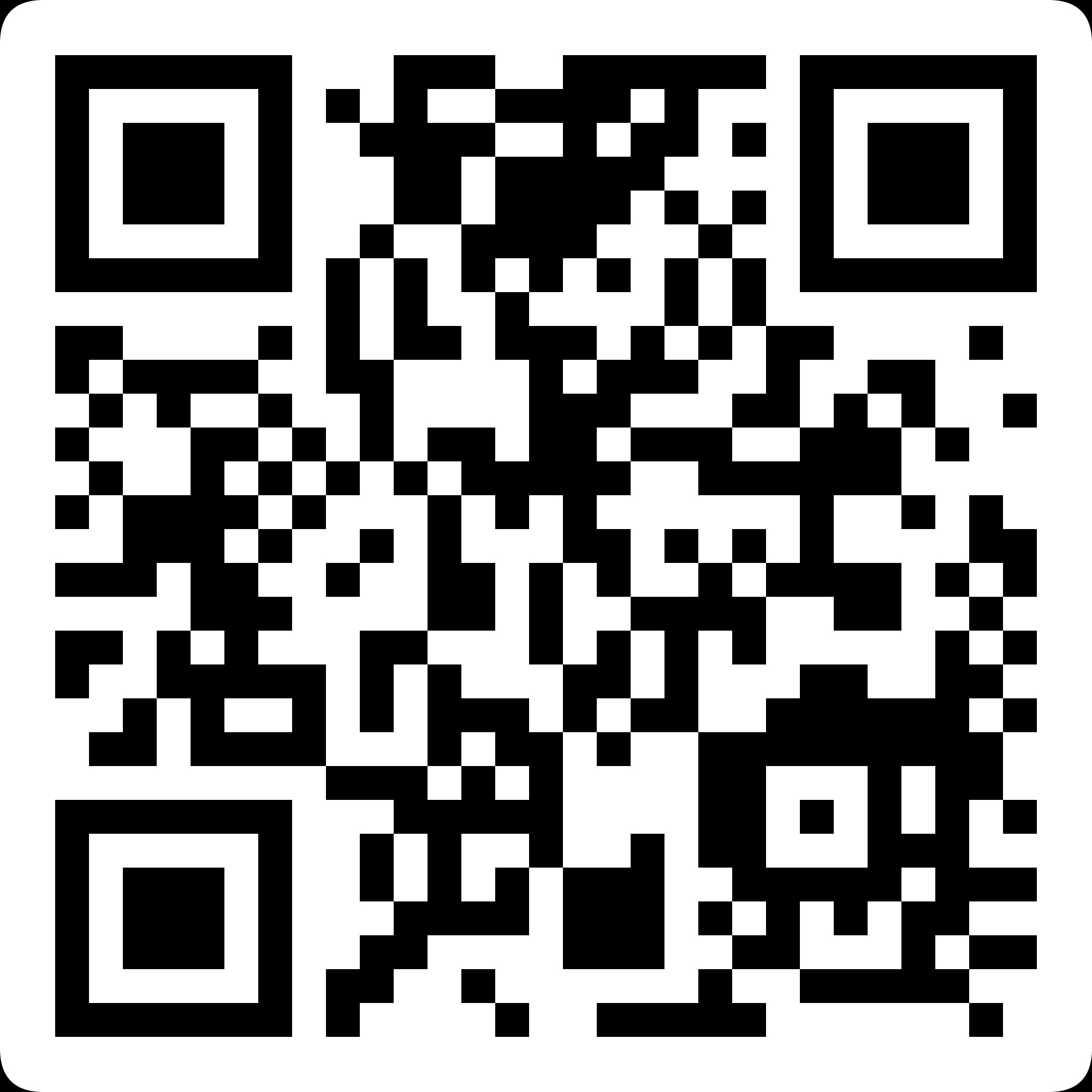 Virtual Surgical Training
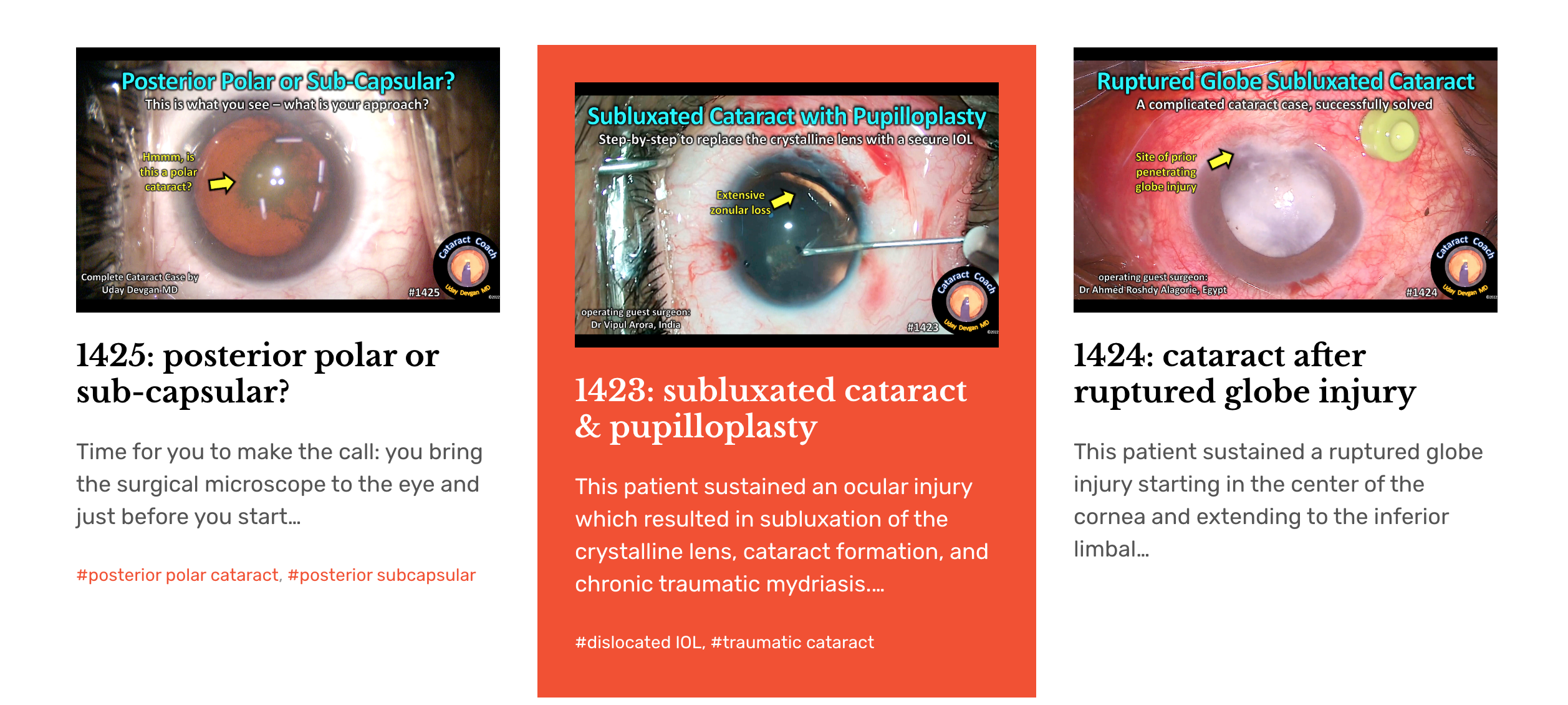 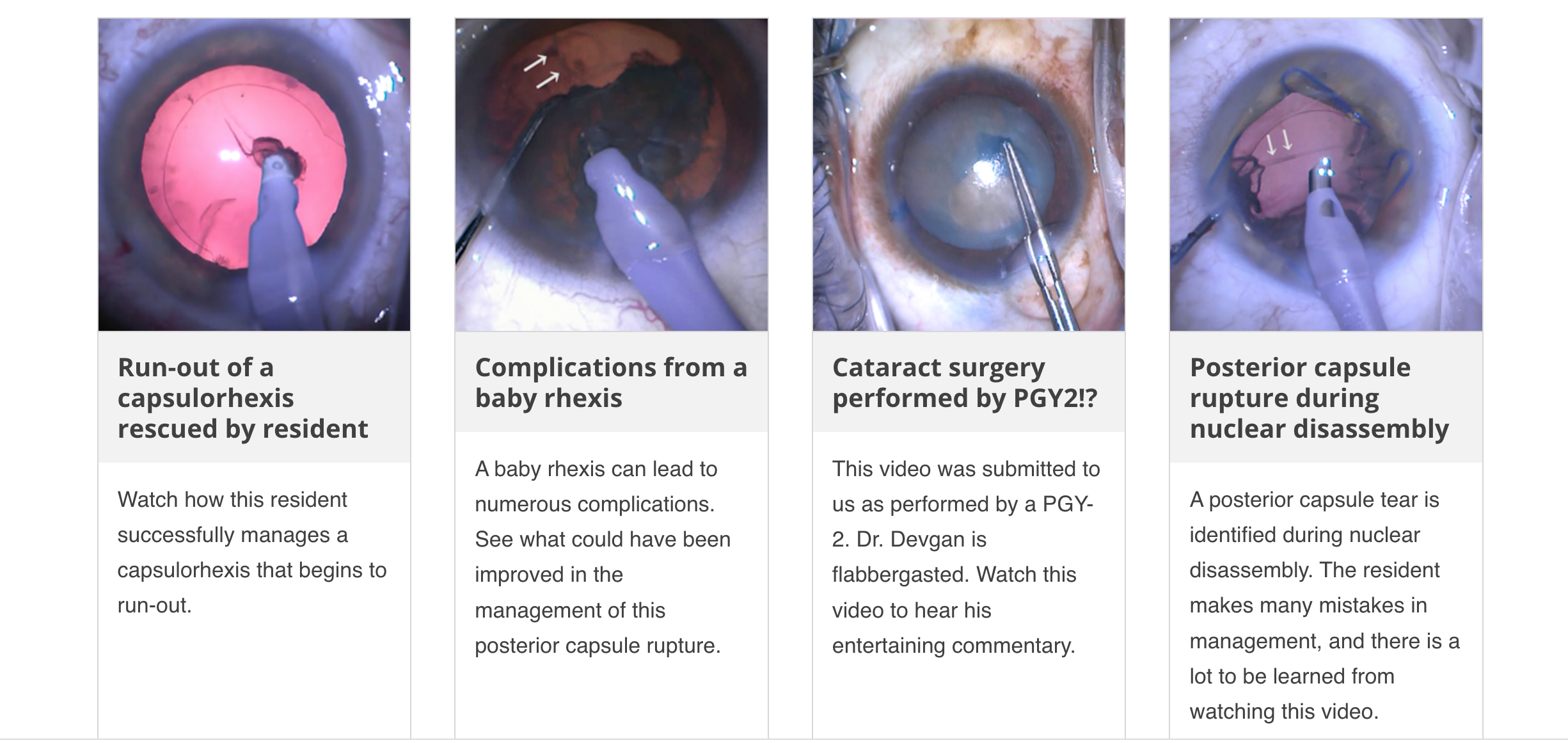 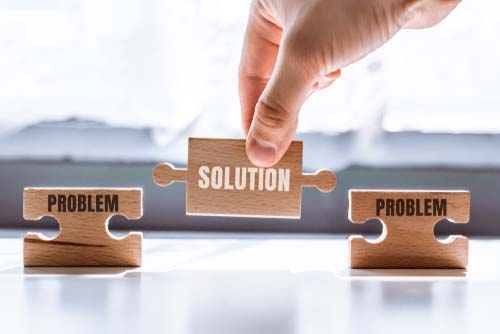 Troubleshooting the Process
Engage and educate faculty about the concept – so that there is faculty buy-in (Educating the Educators)
Utilize resources already available – (Review articles, videos, podcasts, textbook chapters)
Transition to the model slowly – maybe 10-25% of didactics at a time
Solicit involvement from the residents – chief resident or education chief to seek active feedback
Virtual Surgical Education
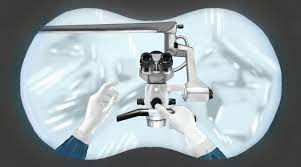 Recognize that surgery/ procedures are often require base of knowledge. Review procedure, instruments and materials utilized prior to first surgery
Helps reinforce common steps, common complications and management strategies. 
Help build confidence in novice surgeons – reduce complications
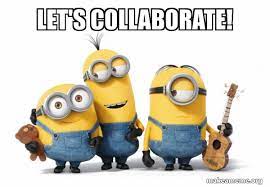 Thank yourswamy@som.umaryland.edu